Interdisciplinary Science: Implications of Spectral Range and Resolution Choices
Carolyn Jordan, Charles Gatebe, Maria Tzortziou
Draft White Paper Available
We are soliciting comments from the OC SWG
Examines the trade-offs among the current STM baseline and threshold spectral range and resolution choices on
Atmospheric correction
Interdisciplinary contributions to the broader scientific, applications, management, & policy communities 
Key trade-off involves NO2 correction (baseline) v. threshold or descope that might afford launch opportunities on shorter time horizons
Leveraging other NASA assets and resources from other agencies and international resources will be important to maximize interdisciplinary scientific benefit
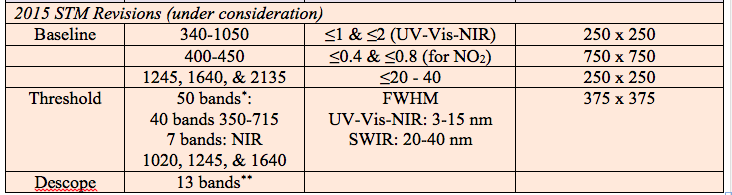 Discussion
Baseline OC spectral requirements will allow for retrieval of NO2 and glyoxal
Retrieval of other TEMPO trace gases (O3, HCHO, SO2) requires deeper UV wavelengths
Threshold OC spectral requirements limit retrievals to OC products and aerosols
Differing priorities for field of regard for atmospheric observations and coastal ocean color has always limited overlap of observations for atmospheric correction & interdisciplinary science opportunities
Key goal this week is to plan how to advance the GEO-CAPE OC mission
As we explore trade-offs in costs, retrieval accuracy, & prospects for achieving orbit in a timely fashion, are there opportunities for atmospheric and terrestrial retrievals that enhance our attractiveness to a broader community of scientists?
How can we leverage inter-agency and international partnerships not just in ocean color but with other communities as well to integrate GEO-CAPE OC into the anticipated suite of LEO and GEO assets?
OC spatial resolution makes coastal retrievals attractive to atmospheric scientists
Allows for more detailed information on urban scales and in the vicinity of clouds
Need retrievals over land/water that eliminate discontinuities in products